Shopify Drop Shipping
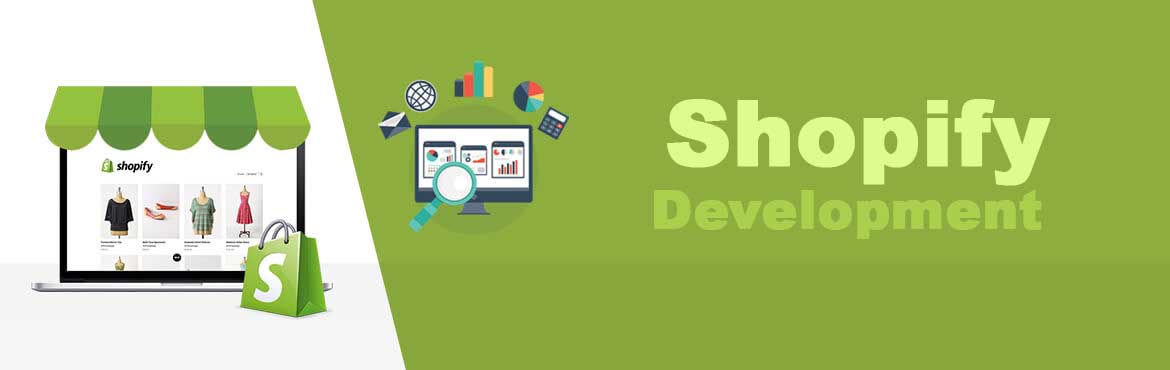 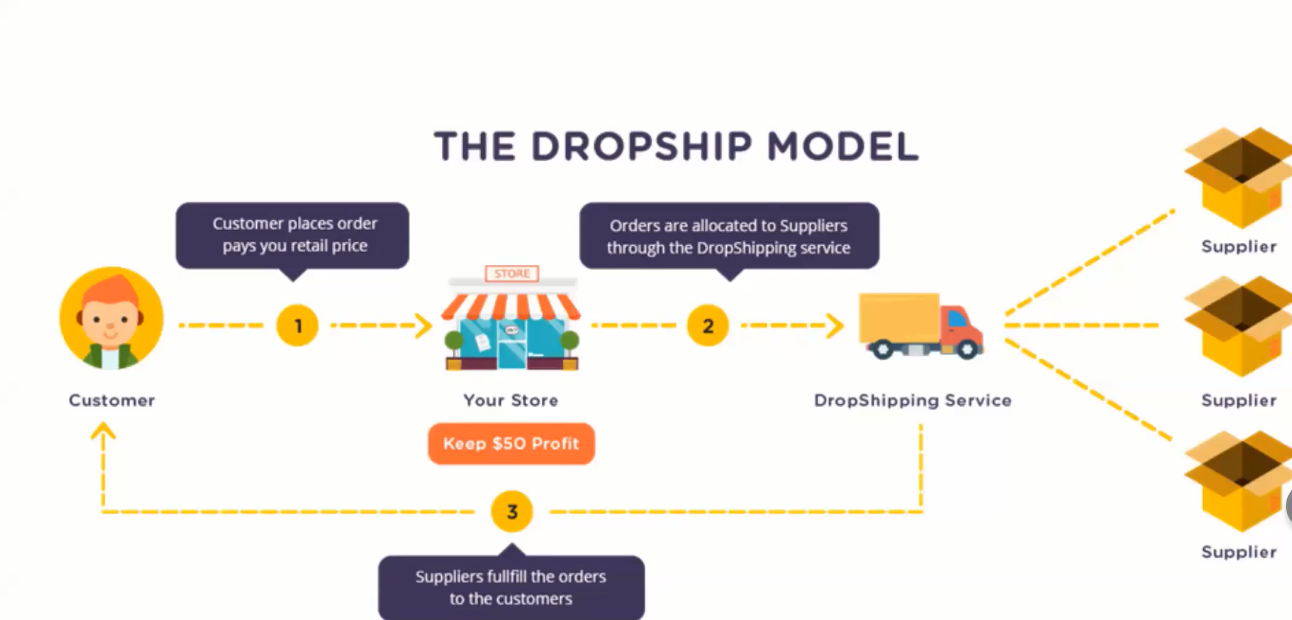 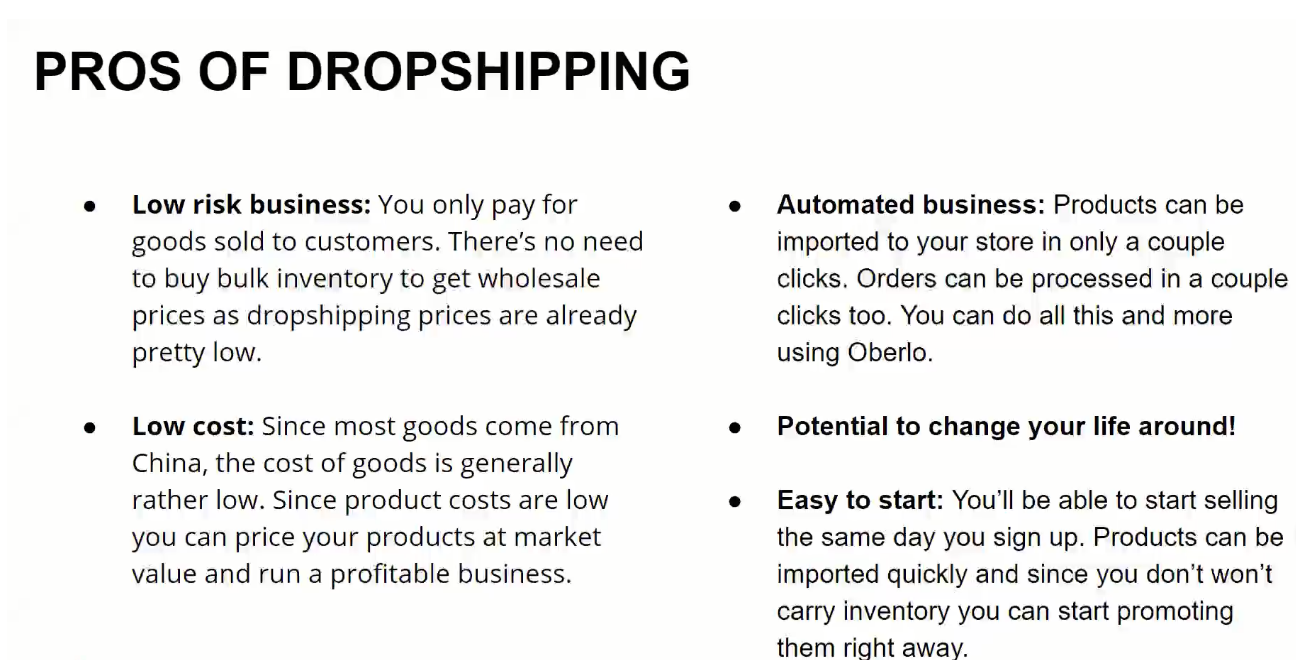 [Speaker Notes: PayPal, stripe ,2-checkout .]
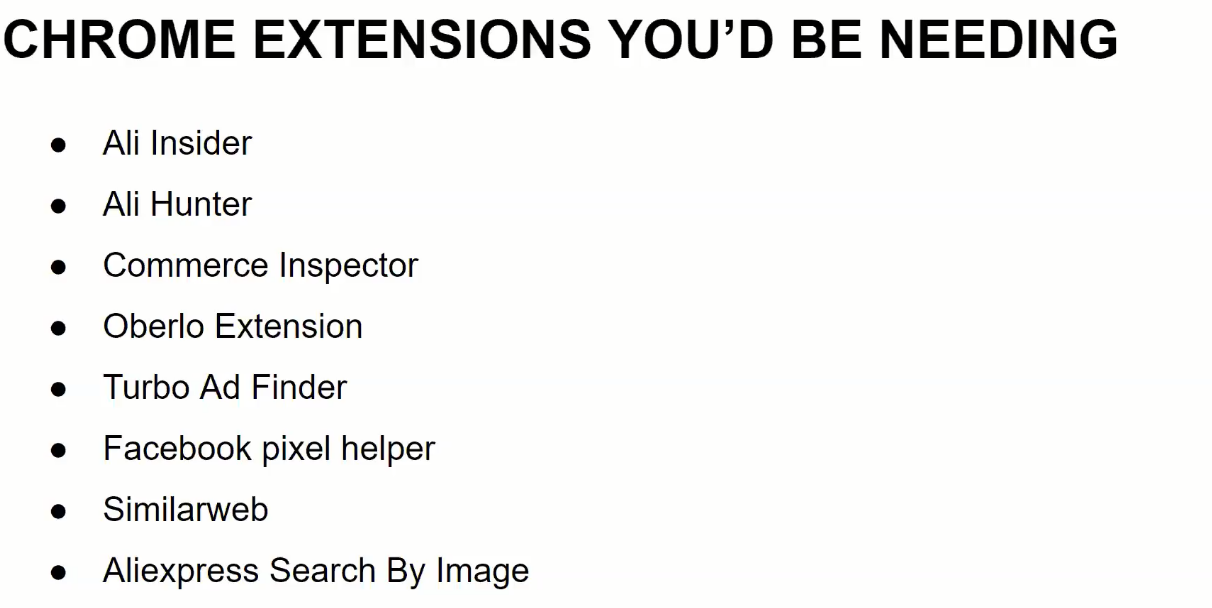 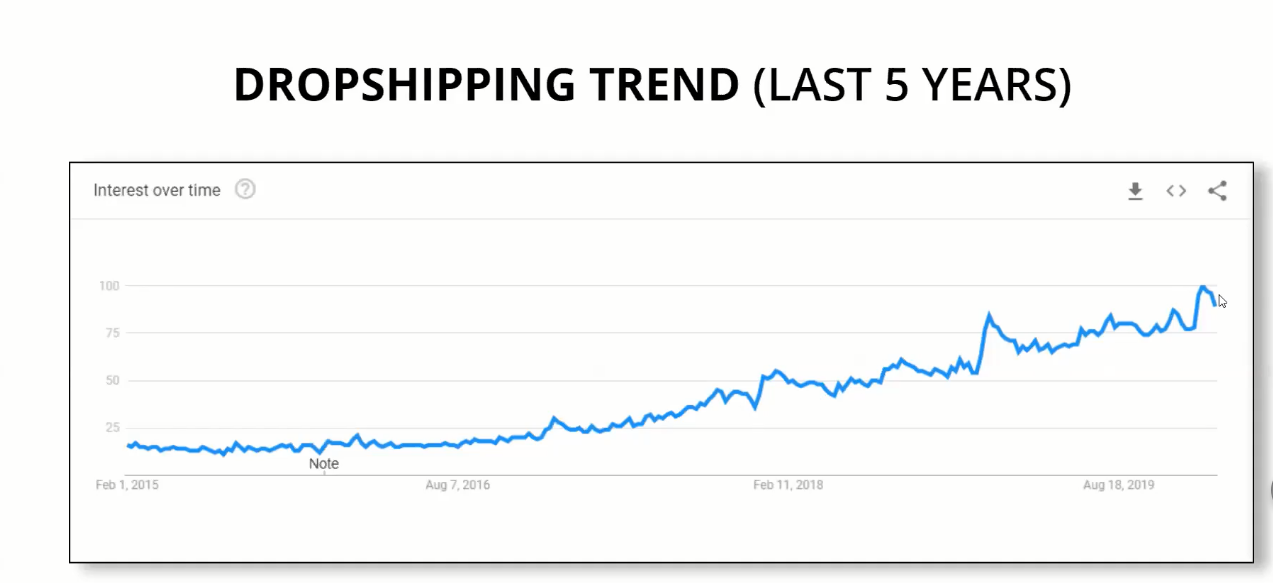 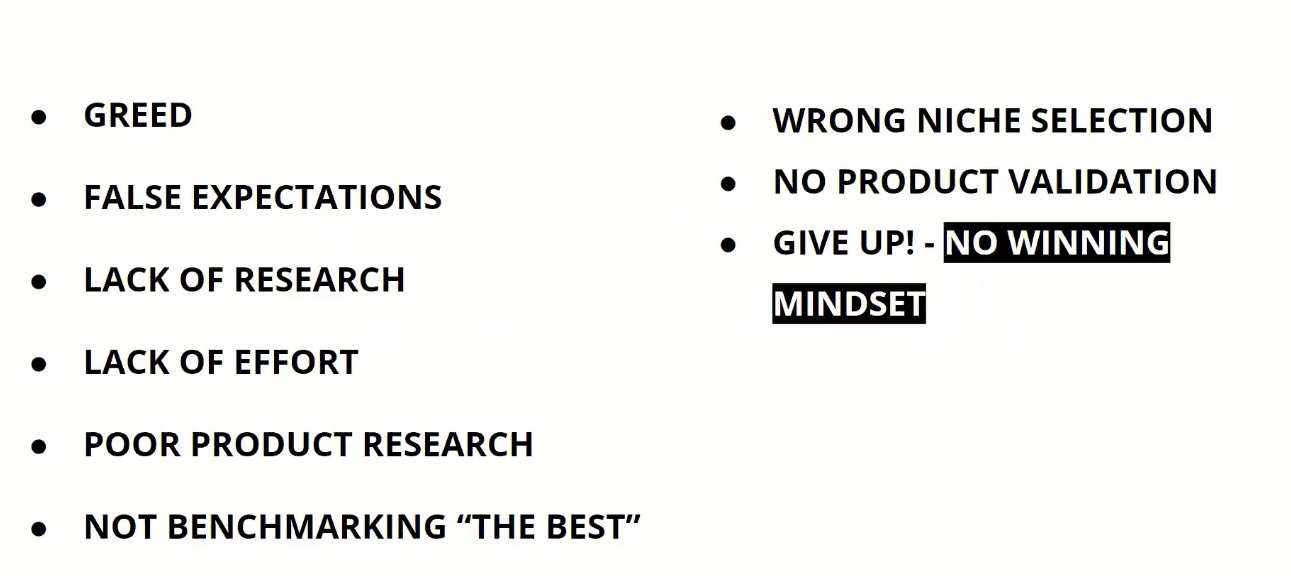 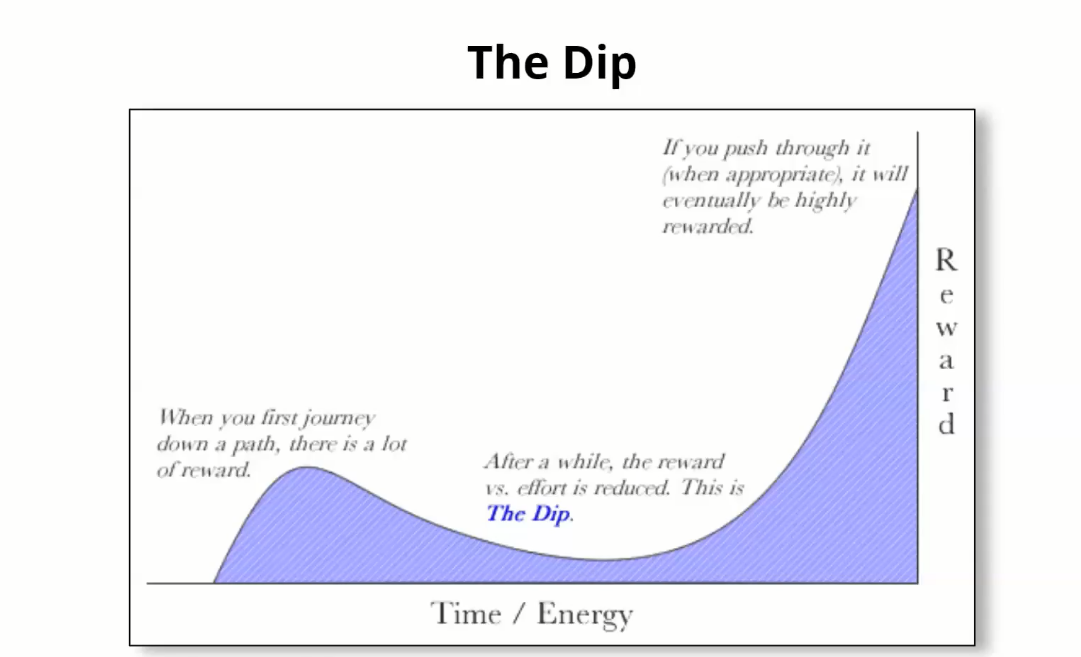 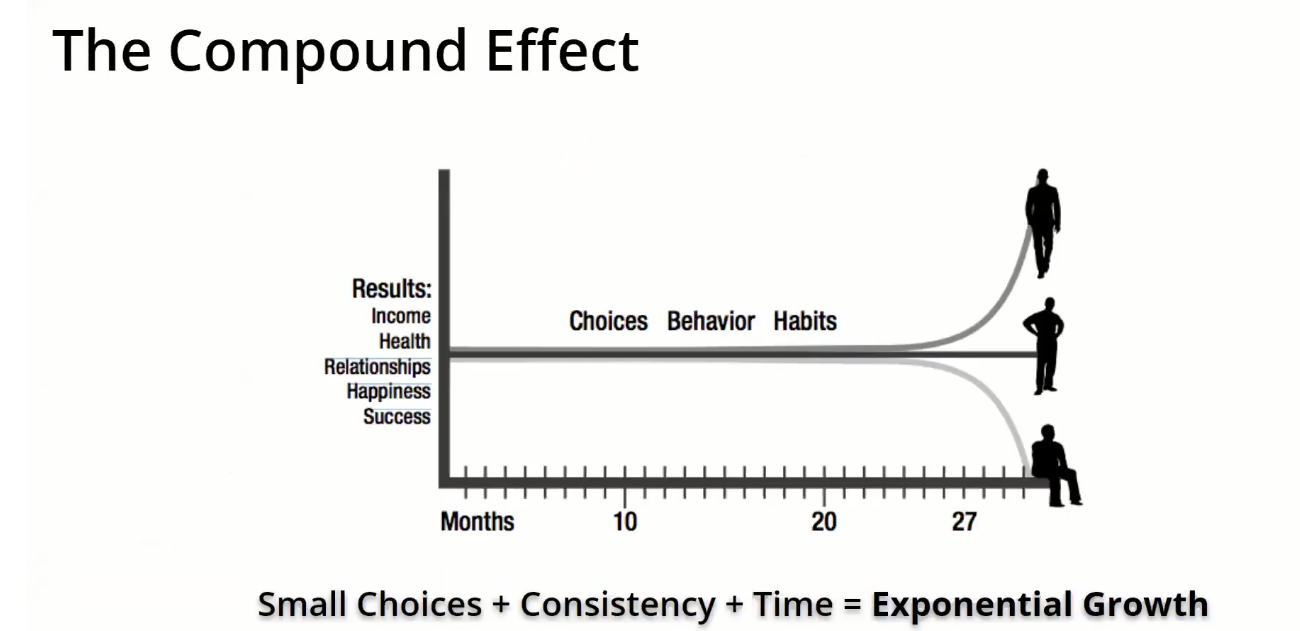 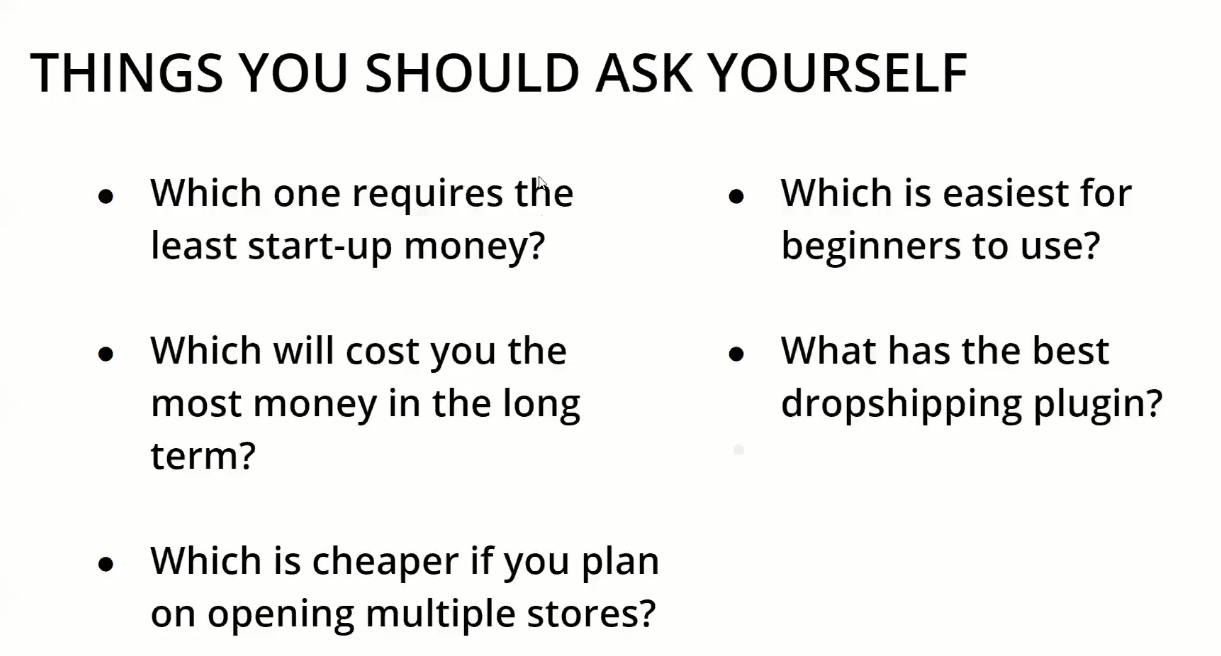 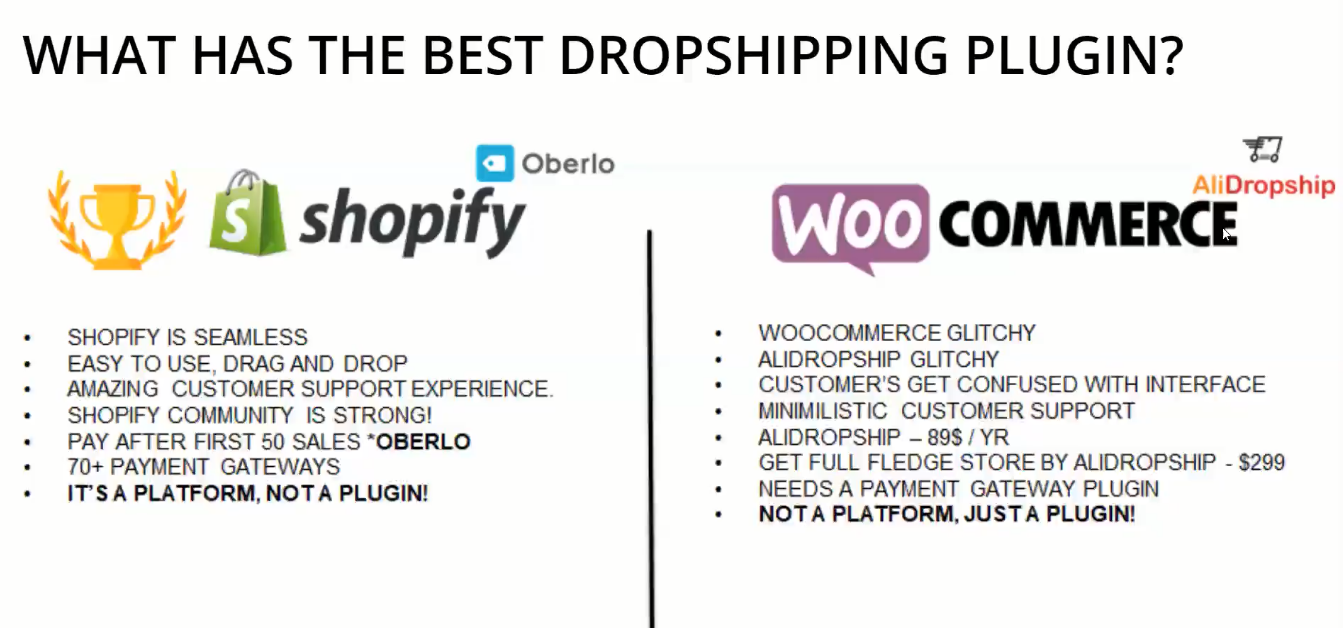 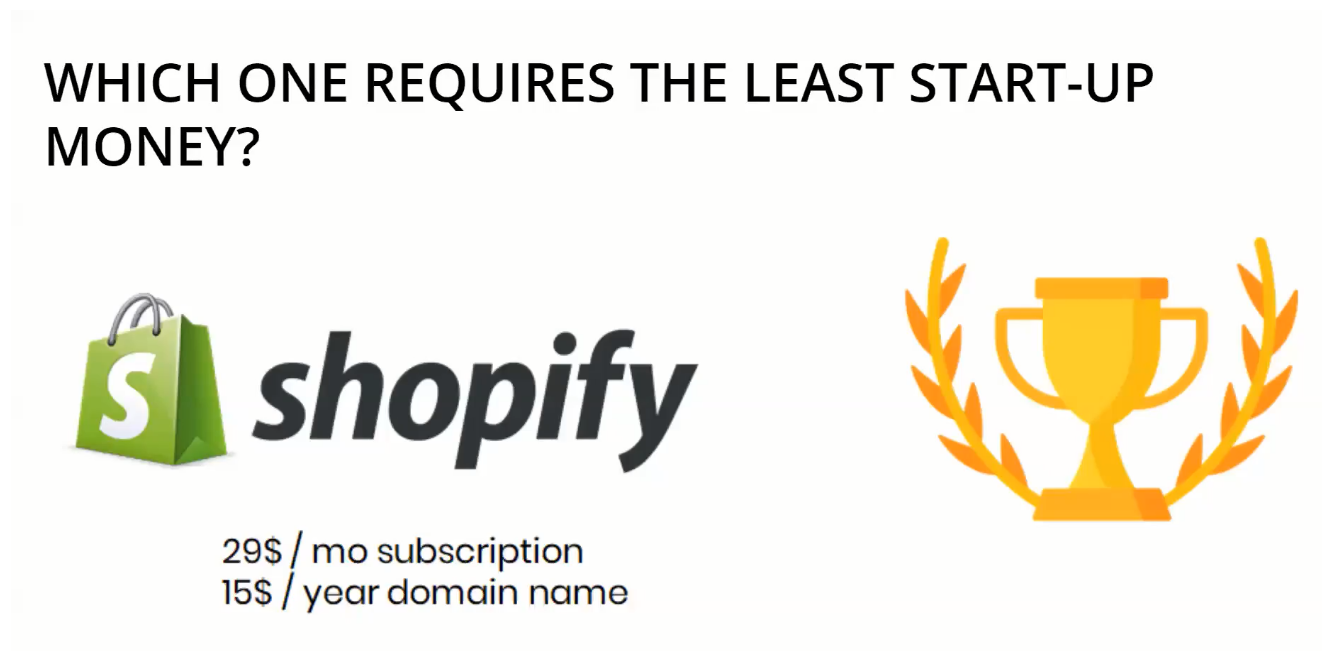